Chapter 13
Chemical Equilibrium
13.1 The Equilibrium Condition
Equilibrium is not static.  It is a highly dynamic state.
Macro level reaction appears to have stopped
Molecular level frantic activity is occurring
When both the forward and reverse reaction occur at the same rate there is no change in concentration of the reactants or products and the reaction is said to be at equilibrium.
A double arrow ↔ is  used to show that a reaction can occur in either direction.
13.2 The Equilibrium Constant
Let’s use the following equation:

jA  +  kB  ↔  mC  +  nD

    Where A, B, C and D represent chemical species and j, k, m and n are their coefficients in the balanced equation.

    Since the concentration of the products and reactants remain constant at equilibrium……
13.2 The Equilibrium Constant
…….we can set up a mass action expression:  





    Which is the concentration of the products raised to the power of their coefficients divided by the concentration of the reactants raised to the power of their coefficients.
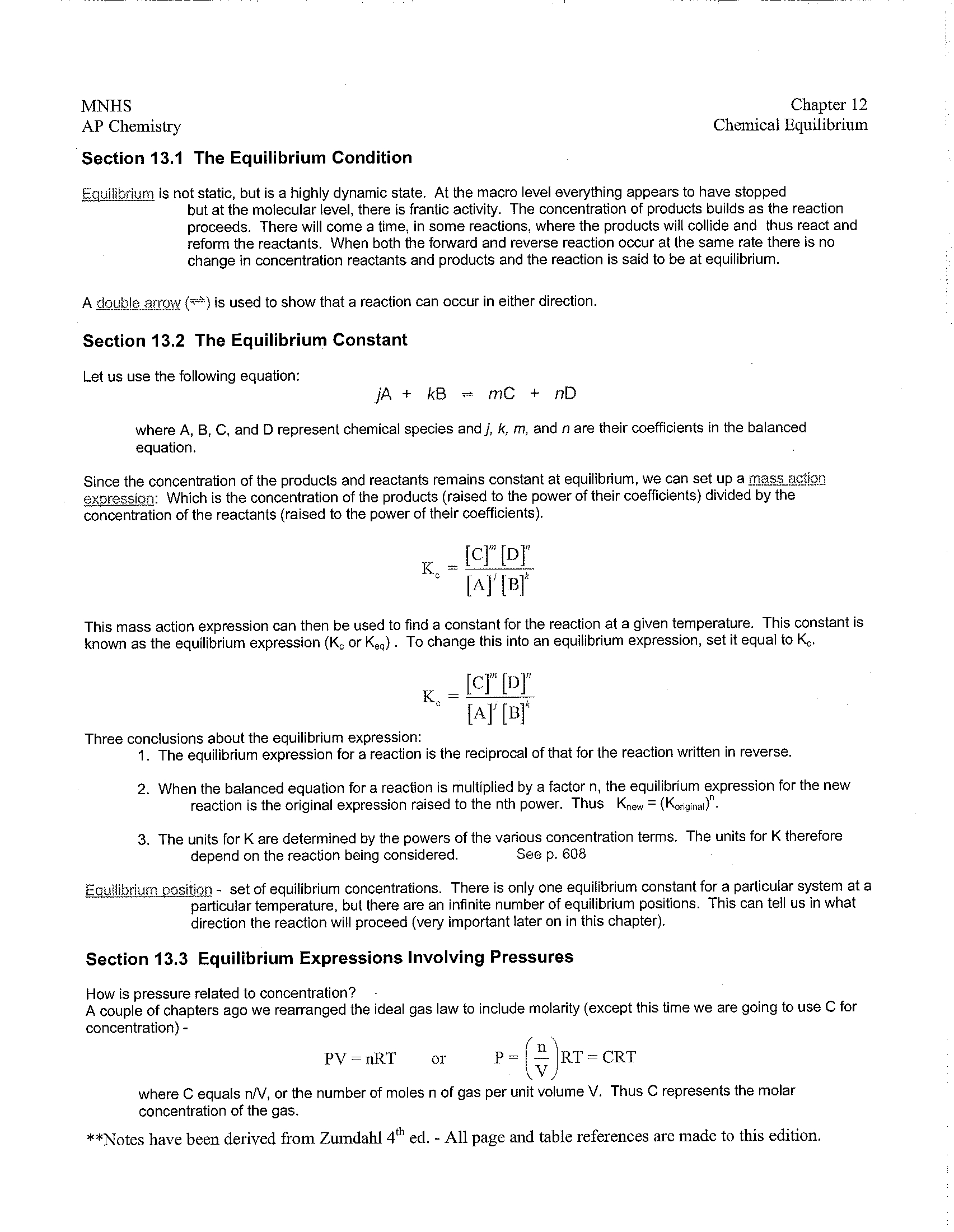 13.2 The Equilibrium Constant
The mass action expression can be used to find a constant for the reaction at a given temperature.  


This constant is known as the equilibrium expression and represented by either Kc or Keq
13.2 The Equilibrium Constant
Three conclusions about the equilibrium expression:
The equilibrium expression for a reaction is the reciprocal of that reaction written in reverse
When the balanced equation for a reaction is multiplied by a factor n, the equilibrium expression for the new reaction is the original expression raised to the nth power Knew =(Korig)n
The units for K are determined by the powers of the various concentration terms.  (See page 608)
13.3 Equilibrium Expressions Involving Pressures
How is pressure related to concentration?
If you substitute molarity  (n/V ) into the ideal gas equation…..




    Where C = n/V and represents the molar concentration of the gas
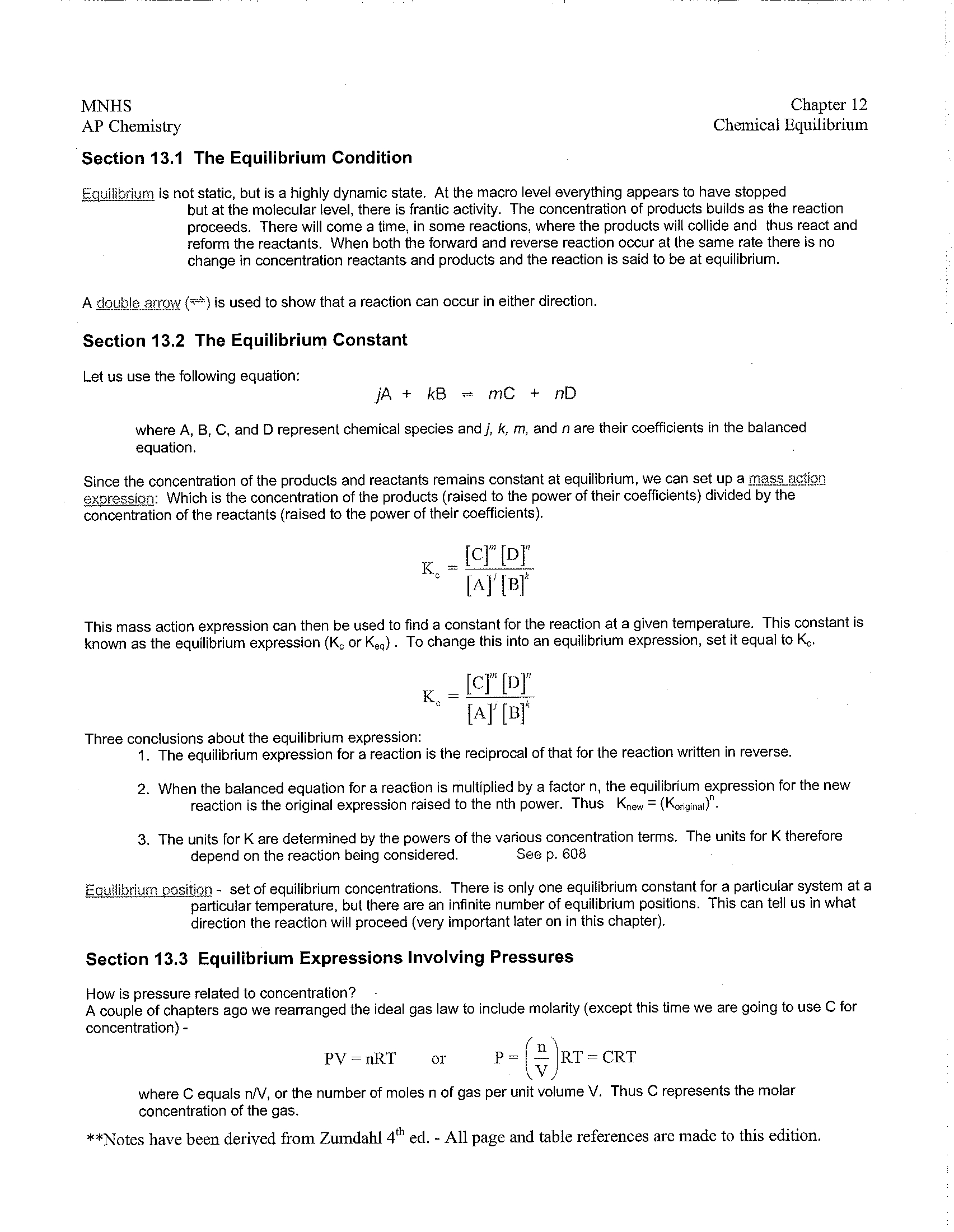 13.3 Equilibrium Expressions Involving Pressures
If we examine this in terms of the Haber process:
N2  +  3H2    2NH3
We see that the equilibrium expression would look like – 


Or in terms of the equilibrium partial pressure of the gases -
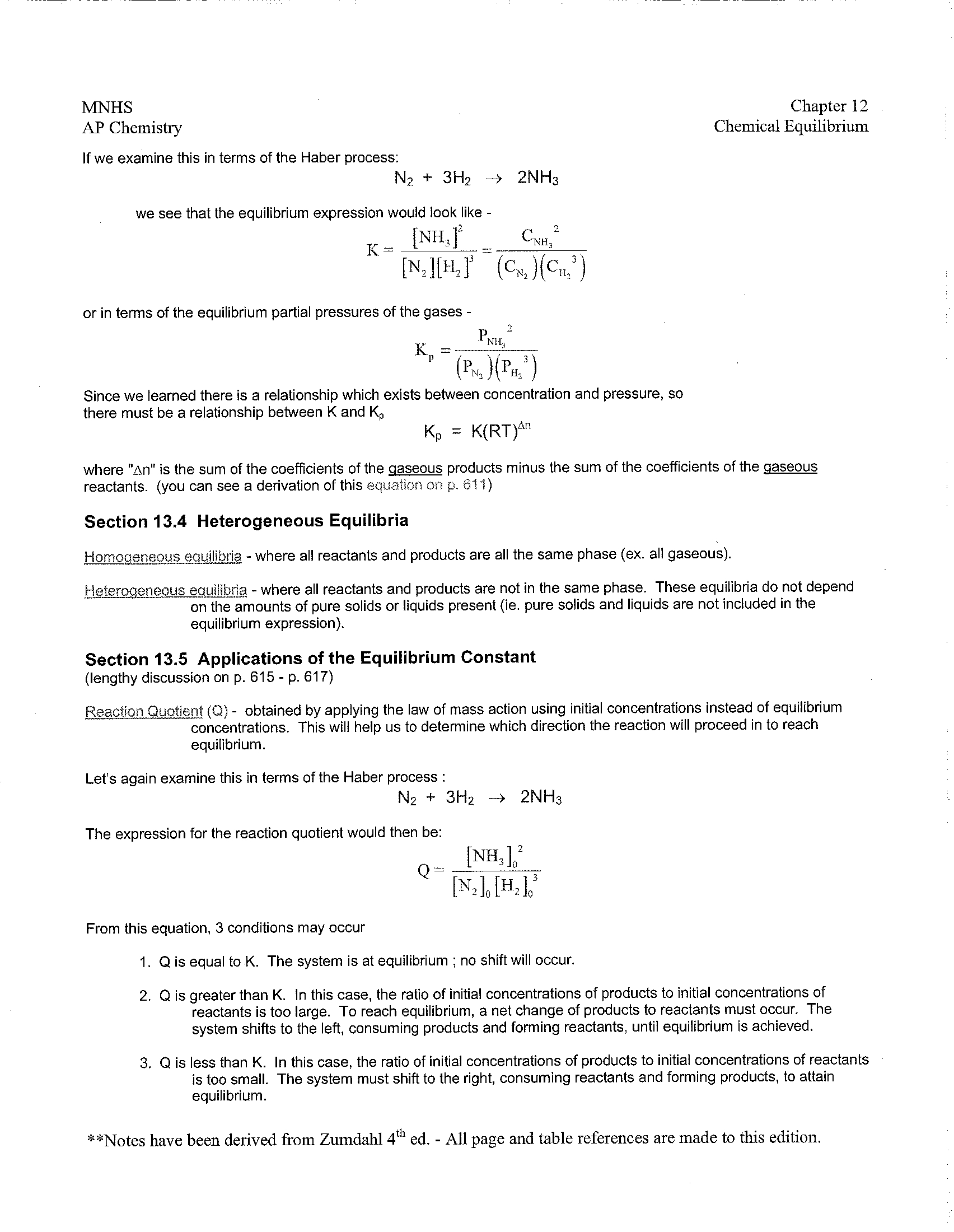 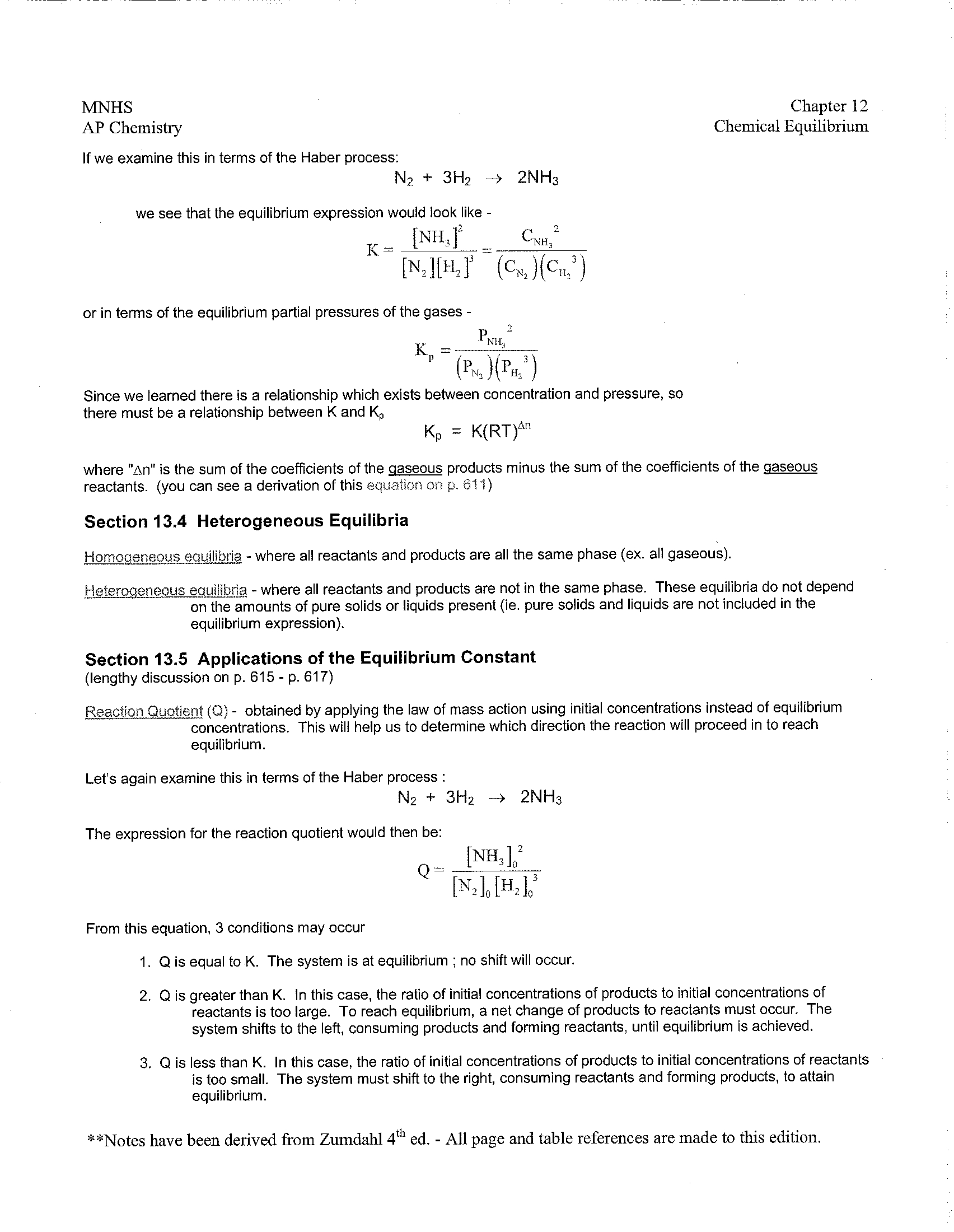 13.3 Equilibrium Expressions Involving Pressures
Since we learned that there is a relationship that exists between concentration and pressure, there must also exist a relationship between Keq and Kp: 


Where ∆n is the sum of the coefficients of the gaseous products minus the sum of the coefficients of the gaseous reactants. 
derivation of this equation on page 611 in book
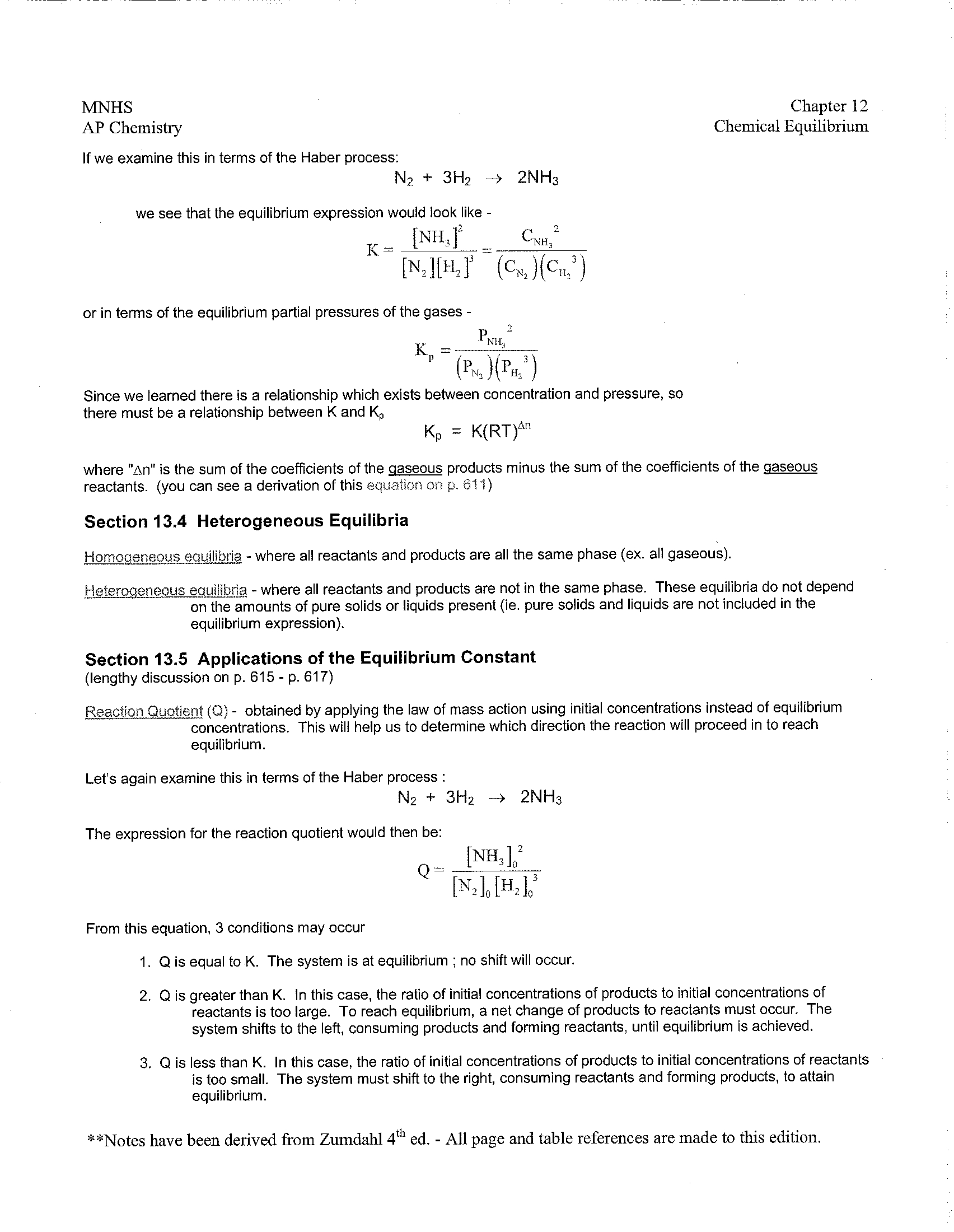 13.4 Heterogeneous Equilibria
Homogeneous equilibria – all reactants and products are in the same phase (ex:  all gaseous)
Heterogeneous equilibria – reactants and products are not all in same phase. When this occurs, equilibrium does not depend on the amounts of solids or pure liquids present.  (pure liquids and pure solids are not included in the equilibrium expression)
13.5 Applications of the Equilibrium Constant
Reaction Quotient (Q) – obtained by applying the law of mass action using initial concentrations instead of equilibrium concentrations. 
Helps determines which direction the reaction will proceed in to reach equilibrium. (favor reactants or products)
13.5 Applications of the Equilibrium Constant
If we examine this in terms of the Haber process:
N2  +  3H2    2NH3

The expression for the reaction quotient would be:
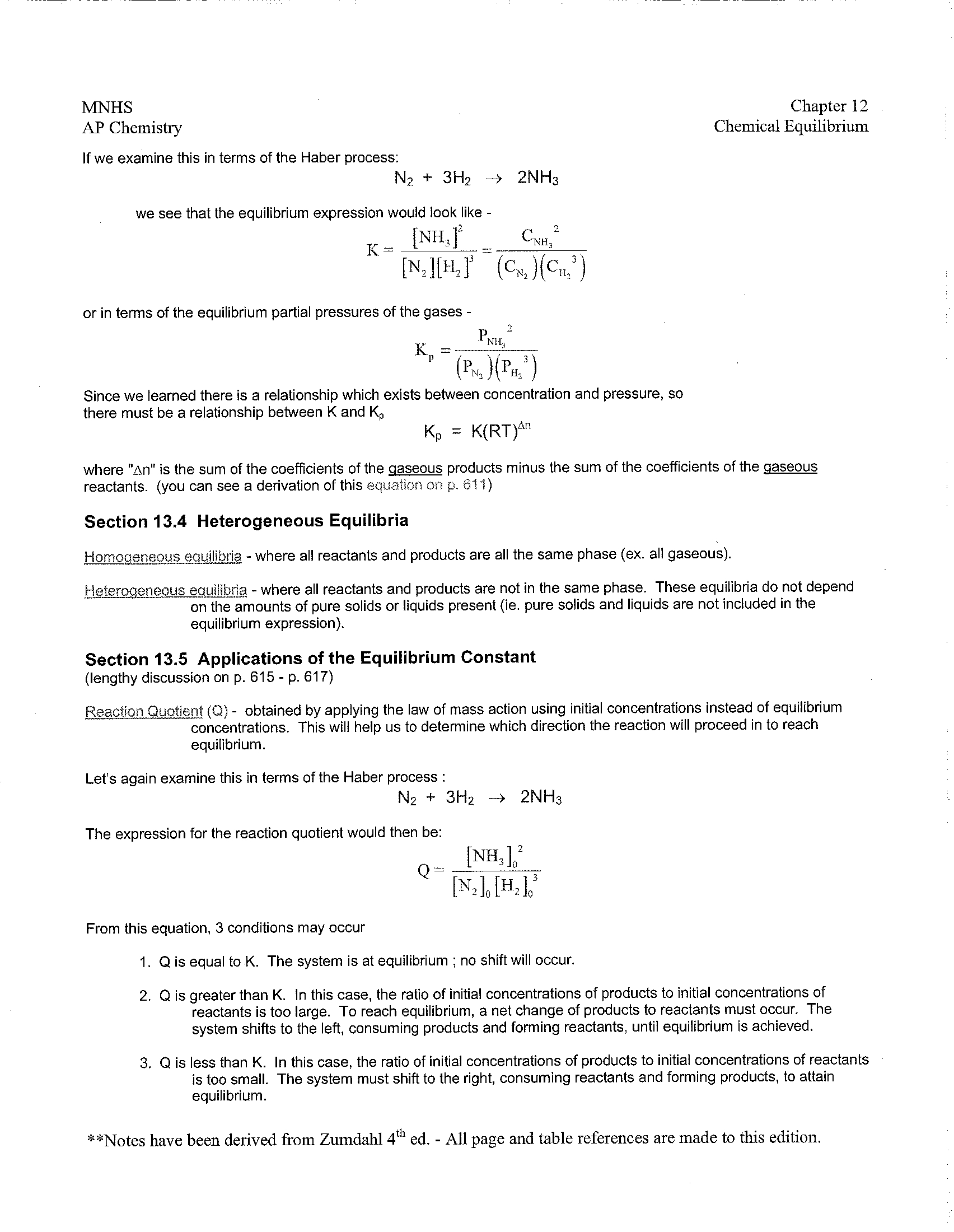 13.5 Applications of the Equilibrium Constant
From this equation, three conditions may occur:
Q is equal to K.  
The system is at equilibrium; no shift will occur
Q is greater than K.  
In this case the ratio of initial concentrations of products to initial concentration of reactants is too large. The system shifts to the left, consuming products and forming reactants until equilibrium is reached.
Q is less than K.
In this case, the ratio of initial concentrations of products to initial concentration of reactants is too small.  The system shifts to the right, consuming reactants and forming products until equilibrium is reached.
13.6 Solving Equilibrium Problems
Write the balanced equation for the reaction
Write the equilibrium expression using the law of mass action
List the initial concentrations
Calculate Q and determine the direction of the shift to achieve equilibrium
Define the change needed to reach equilibrium and define the equilibrium concentration s by applying the change to the initial concentrations. (ICE table)
Substitute the equilibrium concentrations into the equilibrium expression and solve for the unknown.
Check your calculated equilibrium concentrations by making sure they give the correct value of K.
SAMPLE PROBLEM
3 mol of hydrogen  and 6 mol of fluorine are mixed in a 3 L flask  to produce hydrogen fluoride.  The equilibrium constant for the synthesis reaction at 25 oC is 1.15 x 102.  Calculate the equilibrium concentration of each component.
13.7 Le Chatelier’s Principle
If a change is imposed on a system at equilibrium, the position of the equilibrium will shift in a direction that tends to reduce that change

     It will shift in the direction to alleviate the stress that was applied to the system
13.7 Le Chatelier’s Principle
Effect of Change in Concentration
If a product or reactant is added to a system at equilibrium, the system will shift AWAY from the added component to decrease the amount of the added component.
If a product or reactant is removed, the system will shift TOWARD the removed component to make more of the removed component.
13.7 Le Chatelier’s Principle
Effect of a Change in Pressure
The addition of an inert gas increases the total pressure but has no effect on the partial pressures or concentrations of the reactants or products
When the volume of the container holding a gaseous system is reduced, the system responds by reducing its own volume.  This is done by decreasing the total number of gaseous molecules in the system, so the reaction will shift in the direction which has the least number of molecules.
Add or remove  a gas product or reactant refer to concentration change.
13.7 Le Chatelier’s Principle
It is important to realize that the changes discussed so far alter the equilibrium position, they do not alter the equilibrium constant (K). 
The value of K can be altered by a change in Temperature.
13.7 Le Chatelier’s Principle
Effect of a Change in Temperature
If energy is added to an exothermic system at equilibrium by heating it, the shift will occur in the direction which will consume energy, to the left (think of energy as a product)
Opposite would be true for an endothermic reaction
    The energy acts like concentration….as a reactant or product….it shifts away from added energy.
SAMPLE PROBLEM
Describe the changes that occur after each stress is applied to the following reaction at equilibrium:
N2 (g)    +     3H2 (g)     ⇋    2NH3(g)        ΔH = - 92 KJ

Add N2(g)
Remove NH3(g)
Increase temperature
Decrease H2(g)
Add NH3(g)
Decrease temperature
Add an inert gas or catalyst